L2 – Lezione, libro, come si devono adattare alle nuove generazioni?
1
Lezione e libro hanno un futuro?

A chi ci rivolgiamo?
2
Bambini
Adolescenti
Adulti
Piccole classi  
Grandi classi  
Lettori del nostro blog, risorsa online, mooc
Clienti Englisher della nostra azienda,
Immigrati? (anche Itliano L2)
Formazione continua?
Chi altro?
3
I prossimi 20 anni avremo  diversi tipi di  consumatori/utenti.
Baby boomers
Gen. X  Y (Digital Immigrants)
Gen. Z (Digital Natives)
(alpha)
4
Baby boomers
Nati dopo la guerra, tra 1946 and 1964. 
Amano i libri, 
Studiano  da manuali e grammatiche, 
riluttanti usare le nuove tecnologie e gli ebook.
5
Gen. X, Y
1965-1999 
 gruppo di transizione, 
  Digital Immigrants, 
leggono libri, hanno i computer, blackberries, sono connessi.
Usano le nuove tecnologie senza buttare le vecchie
6
Gen-Z
nati dopo il 2000 (fino al…)
completamente connessi. 
Digital Natives.
 usano i  cell per ogni attività 
 
This group will drive the market, not the other way around, and it’s this customer we need to get in front of (if we can.)
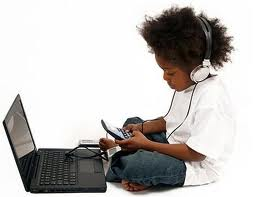 7
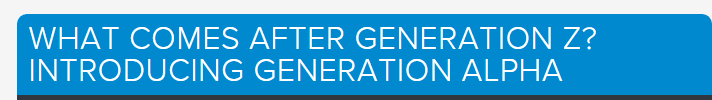 GEN ALPHA
2010 
Parola dell’anno è app
Comincia l’epoca della gen alpha (Ne nascono 2,5 milioni ogni settimana)
Influenzati dal visivo e video, usano  YouTube e Instagram
Riprendi e condividi
8
TECHNOLOGY TIMELINE 1995 TO 2014
1997: Google.com is registered as a domain
1998: Portable MP3 players enter the market
2000: USB flash drives become available, Nokia 3310 launched
2001: Wikipedia is launched
2003: MySpace is launched
2005: YouTube is launched
2006: Facebook opens to the public
2006: Twitter is launched
2007: Dropbox founded
2007: First iPhone released
2009: Whatsapp founded

2010: iPad is launched
2010: Instagram launched
2012: Facebook has 1 billion active users
2014: Google Glass launched
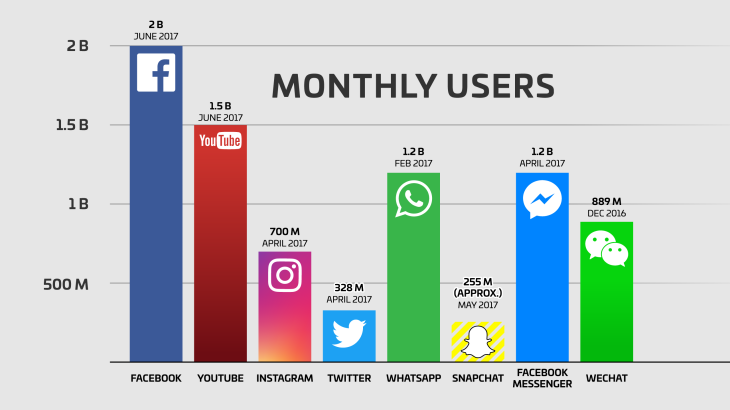 9
Più intelligenti?
Patricia M. Greenfield JANUARY 2009 Technology and Informal Education: What Is Taught, What Is Learned ww.sciencemag.org SCIENCE VOL 323 2
Flynn effect
Crescita performance intellettiva da 100 anni.
Test non verbali, visivi ma non solo
Per alimentazione, educazione, ecc.
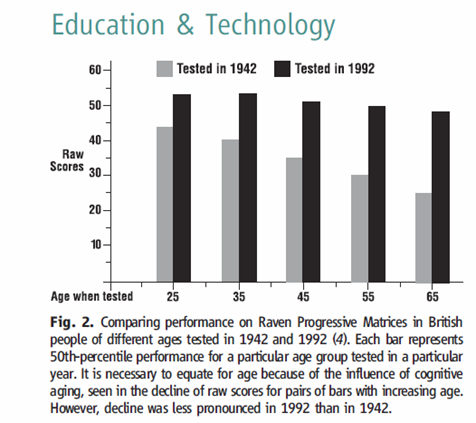 10
Come? Perché?
Matrici di Raven 1942 – 1992

Sviluppo intelligenza visiva, spaziale
11
http://www.queendom.com/tests/access_page/index.htm?idRegTest=1118

(test intelligenza visio-spaziale)
12
13
14
Greenfield, 2009
Ambienti informali, tecnologie, tv e videogame
Aumenta la capacità di dividere l’attenzione, di fare multitasking
MT: Effetti positivi e negativi
Dal testo critical thinking, riflessione…
15
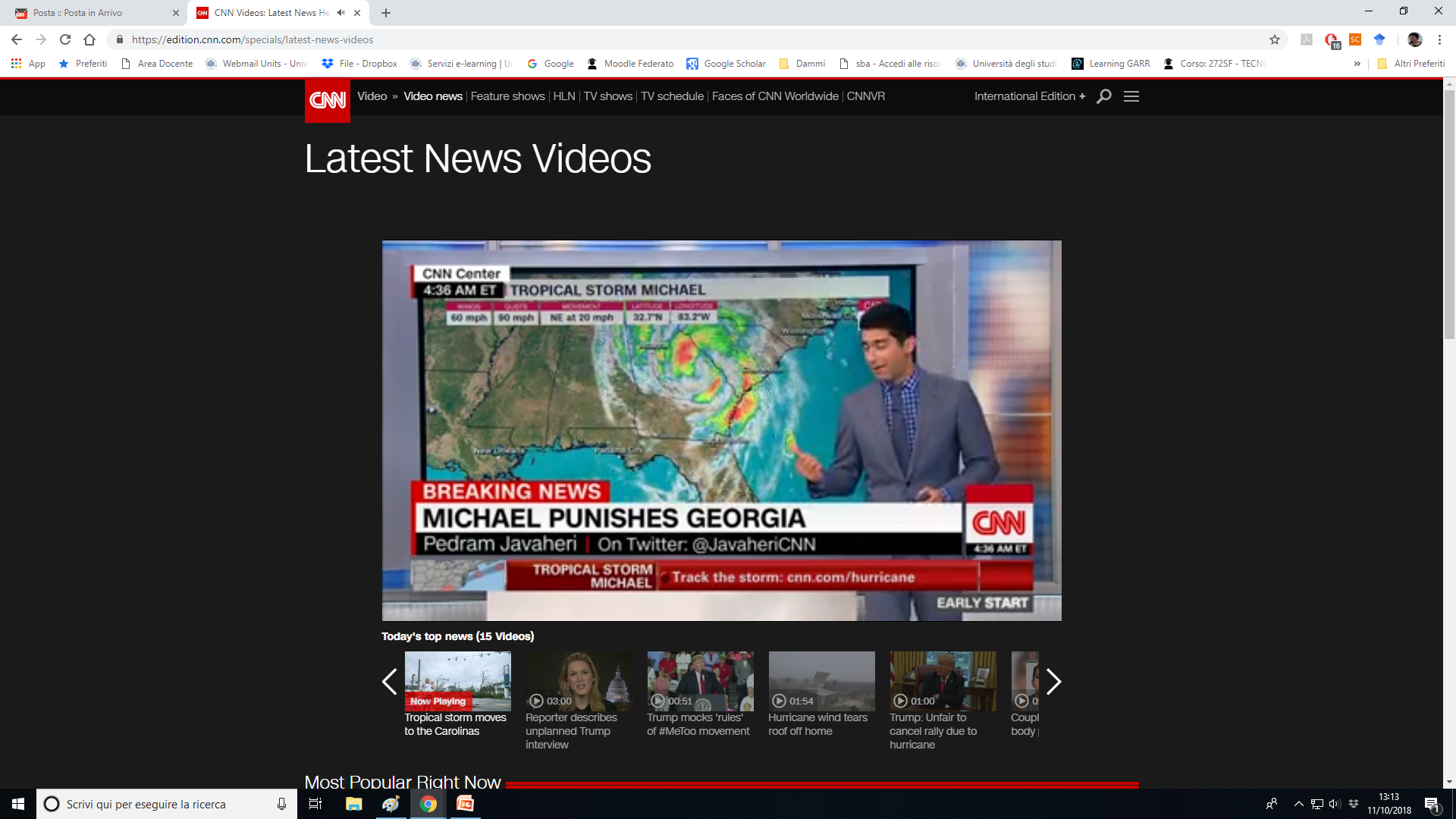 16
Effetto finito?
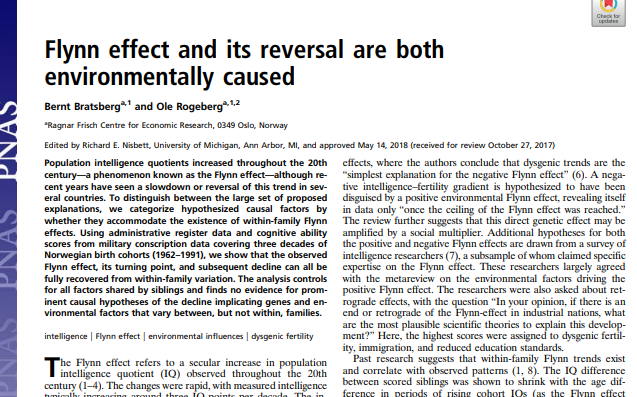 17
Più distratti?
18
Più tecnologici?Dati ISTAT
19
Digital divide
Anziani
Provenienza sociale
Provenienza geografica
20
Cosa usiamo?
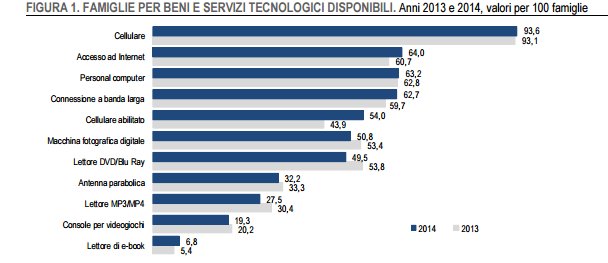 21
Cosa vogliono i teen?
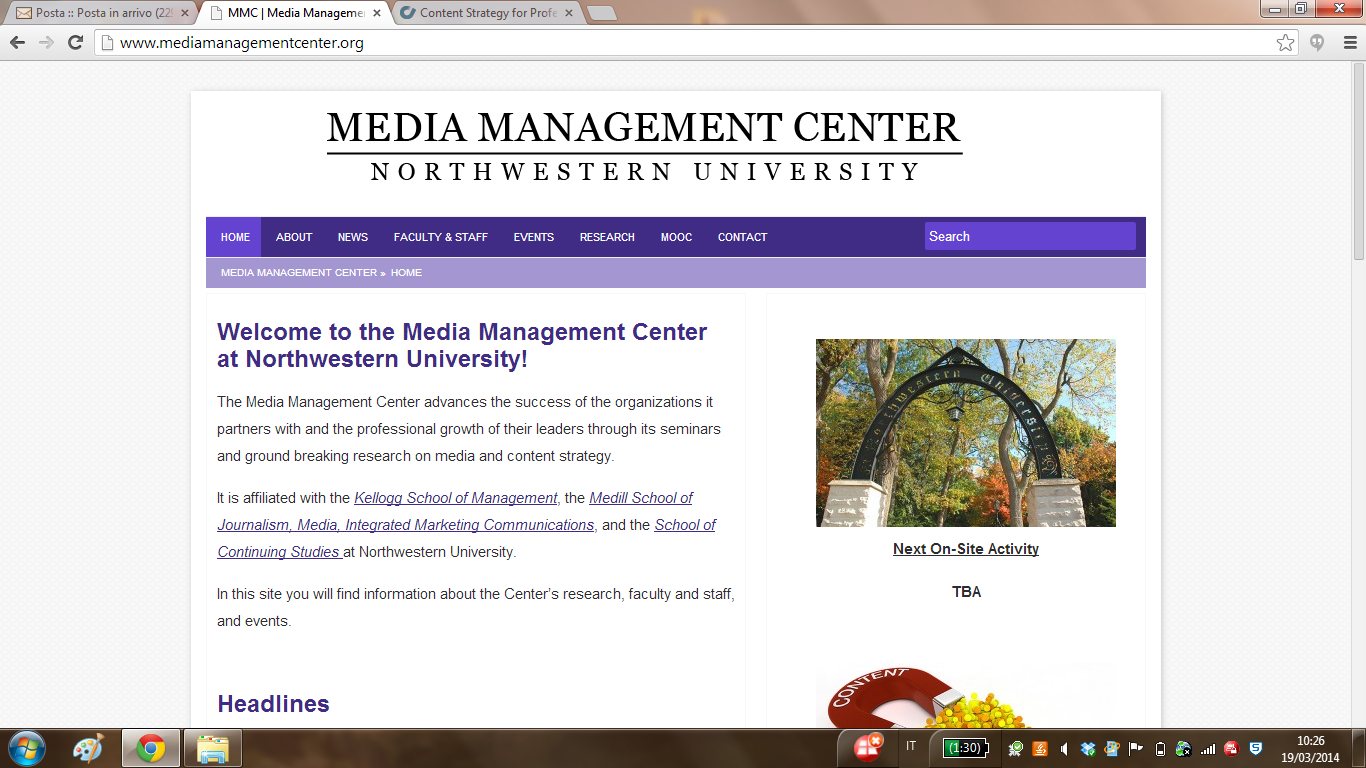 22
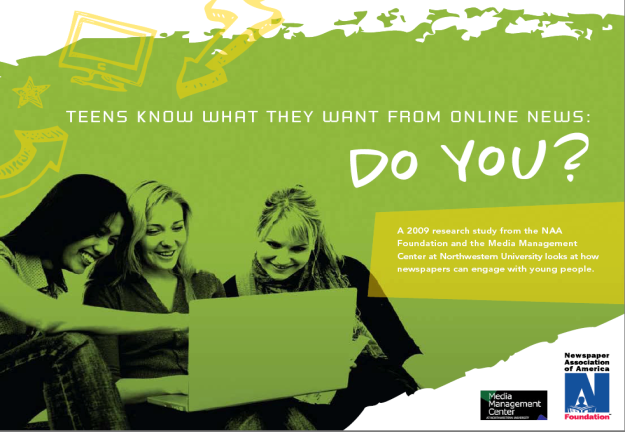 MEDIA MENAGEMENT CENTER Università del Northwestern, Illinois2009TEENS KNOW WHAT THEY WANT FROM ONLINE NEWS: DO YOU?Dati da una ricerca con ragazzi dai 13 ai 18 anni.
23
PROBLEMA
Gli adolescenti:
Usano molto i media;
Leggono meno le news
Non sviluppano in seguito interesse per le news.
Se usano molto i media hanno voti più bassi e più problemi di comportamento.
24
SOLUZIONI
Occorre aumentare il contatto con le news:

Usare cellulare, mp3, consolle per le news online;

Modificare le pagine online.
25
I difetti: ipotesi
Due studi precedenti indicano i problemi:

Internet presenta troppe notizie;
Sono interessati alle notizie solo vagamente;
Non è facile per loro capire le notizie;
Molte notizie li preoccupano;
Raramente cercano le news;
Apprezzano di venire attratti da una notizia.
26
Un esempio diLayout scorretto
Esempio di sito di news online che fornisce testi troppo lunghi.
27
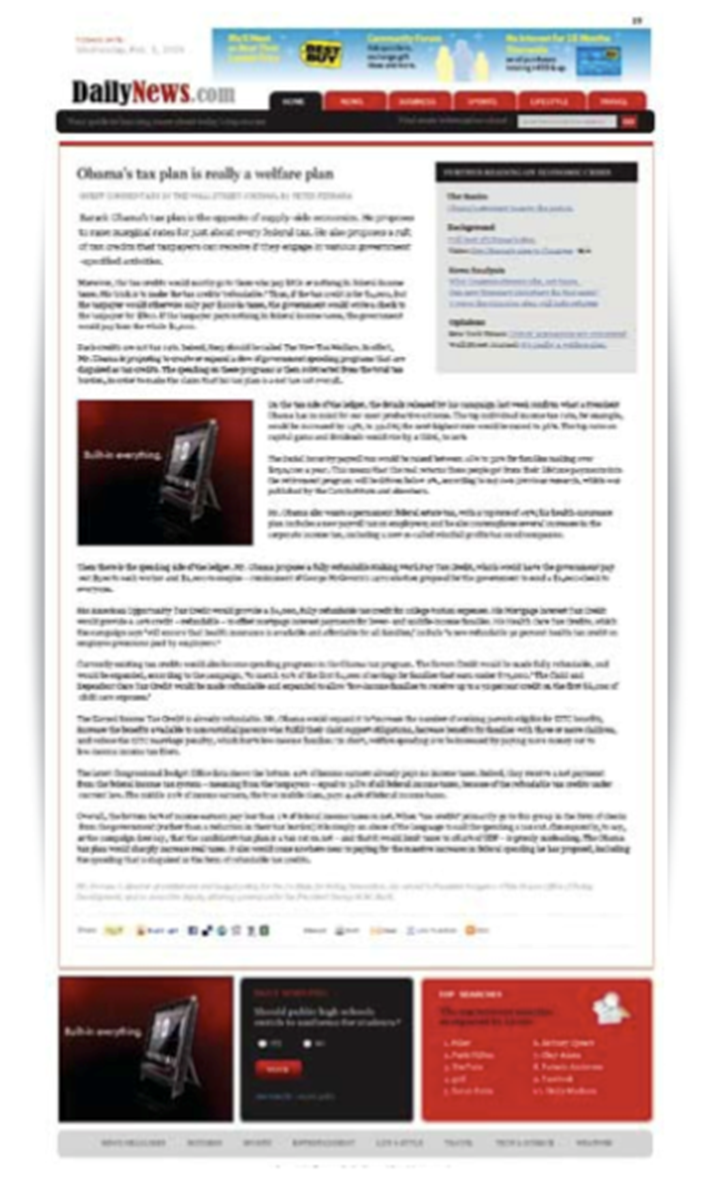 28
METODO
SOGGETTI
96 ragazzi dai 13 ai 18 anni, 12 focus group, 6 città U.S.A.

MATERIALE
Creazione di un sito di notizie fittizio
Home page e pagine interne ad hoc:
Poche notizie, brevi, visive, gerarchizzate.

PROCEDURA
interviste e focus group per testare il sito migliore.
29
RISULTATI: 10 LEZIONI CHIAVE
Don’t overload: poche storie/eventi, più spazio alle visualizzazioni;
Home page soddisfacenti;
Attirare l’attenzione;
Un riassunto di ogni notizia nell’home page;
Una foto per ogni riassunto;
Mostrare la gerarchia di importanza delle notizie;
Notizie brevi, senza link;
Fornire notizie di background;
Tagliare le informazioni in segmenti;
Eliminare gli elementi non pertinenti.
30
CONCLUSIONI
Costruzione di un nuovo sito di notizie, caratteristiche:
Home page con 6 notizie;
Ogni notizia con foto e riassunto;
Chiara gerarchia
Eliminazione elementi non pertinenti;
Tagliata la lunghezza della pagina;
Template per spezzare testi lunghi;
Etichetta per le notizie aggiuntive.
31
Solo i teens?
hhttp://erictremblay.blogspot.it/2013/11/6-to-7-minutes-of-instructional-video.html

ttp://www.nngroup.com/articles/website-reading/
32
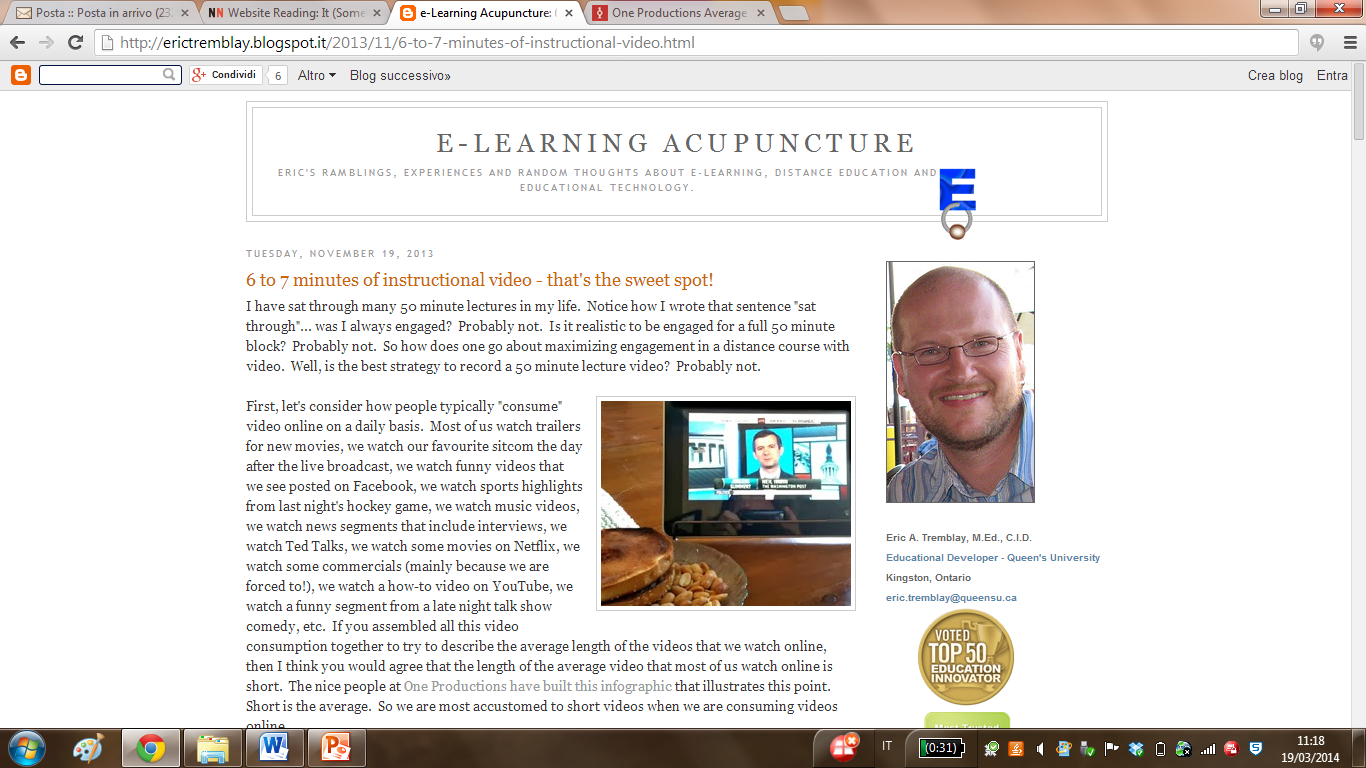 33
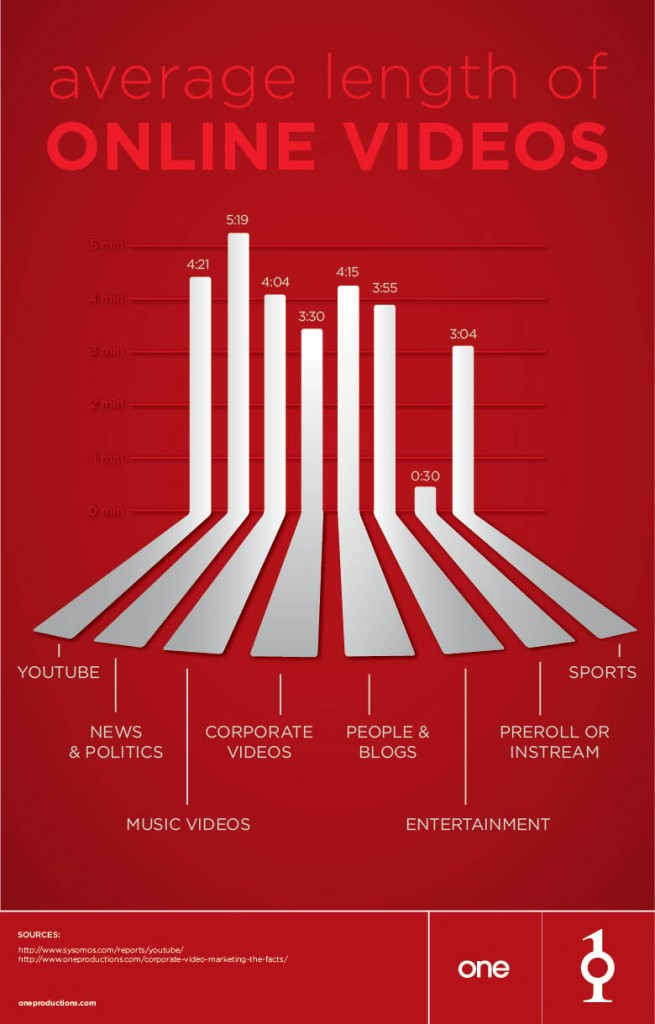 34
http://www.ted.com/playlists/182/talks_from_inspiring_teachers?utm_source=newsletter_weekly_2015-09-26&utm_campaign=newsletter_weekly&utm_medium=email&utm_content=playlist_button
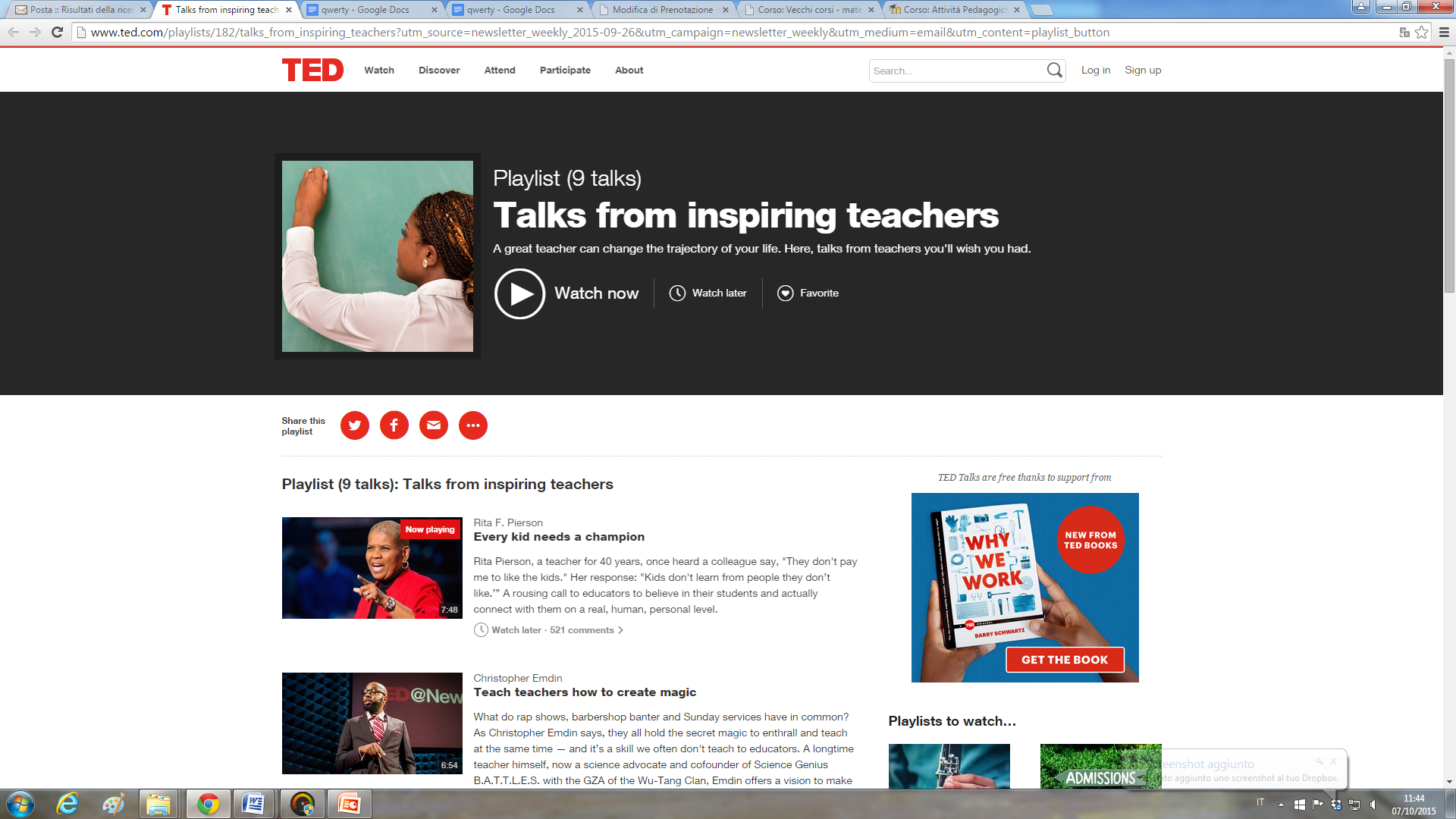 35
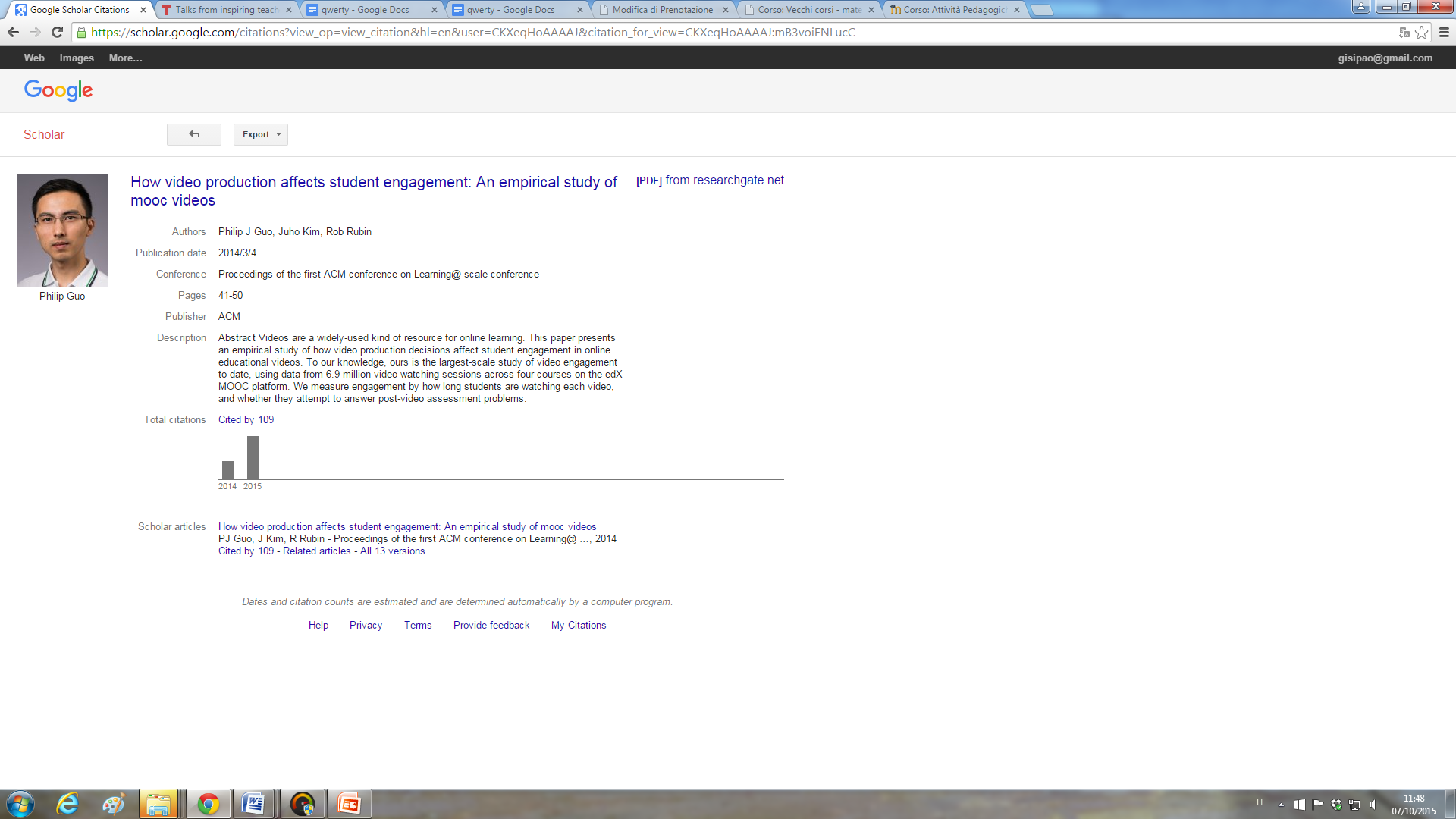 36
37
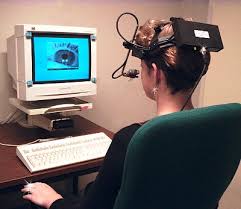 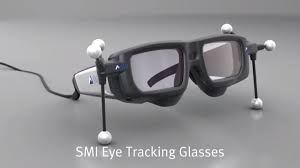 38
F-Shaped Pattern For Reading Web Contentby JAKOB NIELSEN on April 17, 2006http://www.nngroup.com/articles/f-shaped-pattern-reading-web-content/
39
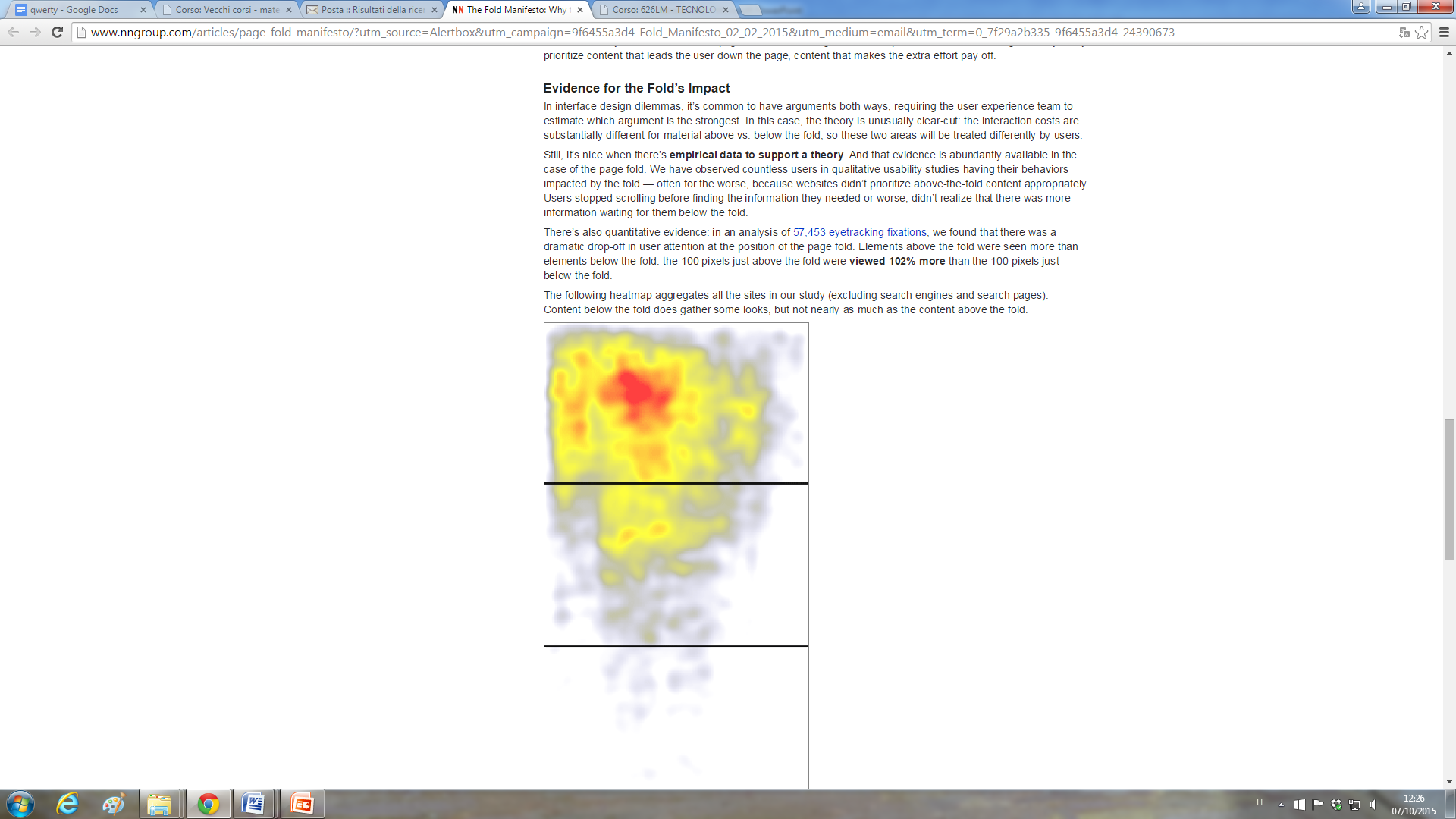 40
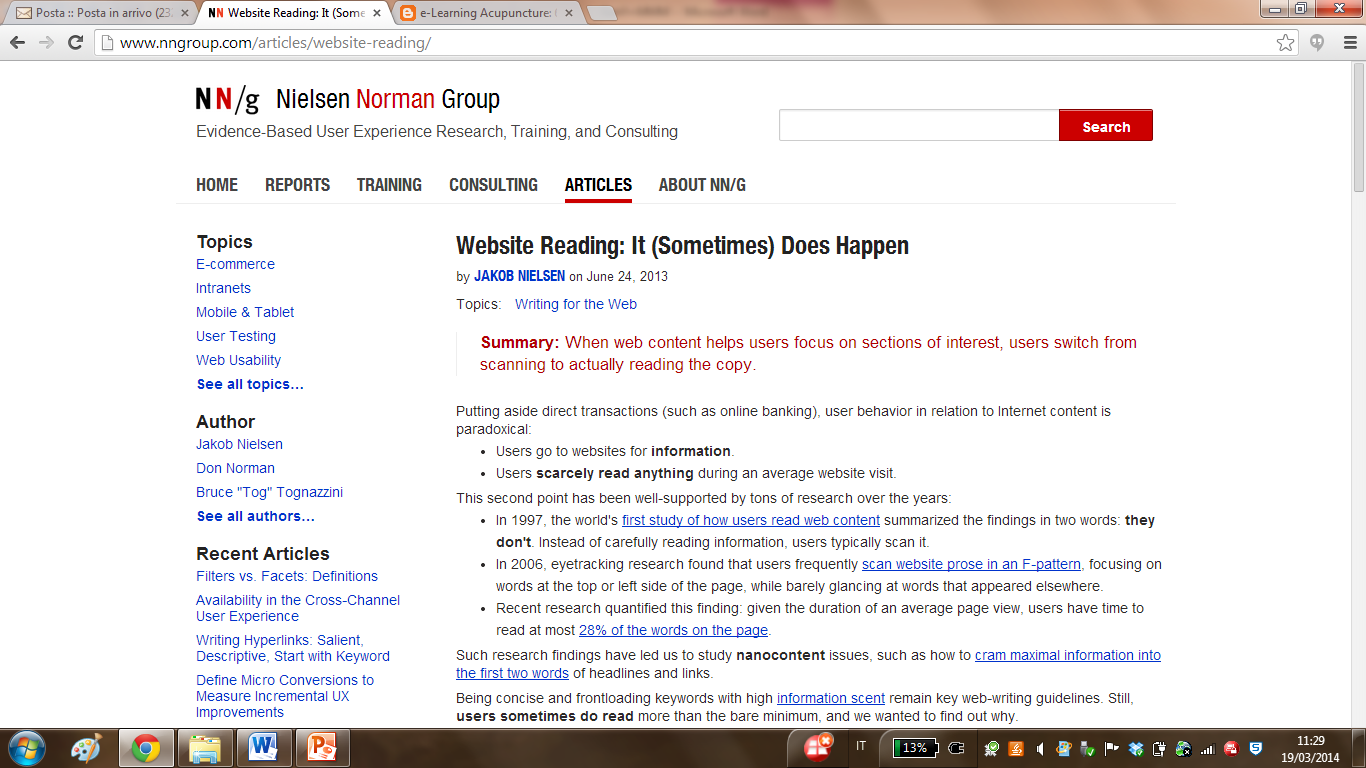 41
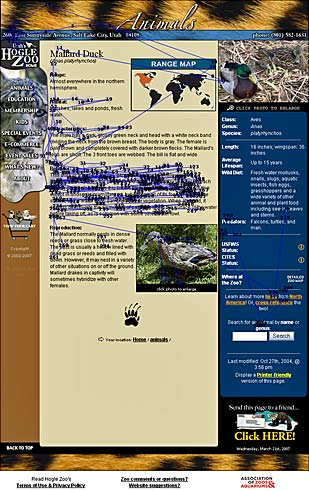 Ben strutturato
Buon layout
Titoletti come summary
42
L’importanza di essere primi…
43
Teenage Usability: Designing Teen-Targeted Websites by HOA LORANGER and JAKOB NIELSEN on February 4, 2013

Conferma da Nielsen (per i teen poco testo, chiaro, grande…)


http://www.nngroup.com/articles/usability-of-websites-for-teenagers/
44
45
Generazione X,Y (PAS)
Generazione di mezzo, ama la lezione
46
https://prezi.com/c2dn7lls4rsc/paperless-living/?rc=bl0eng0preziofthemonth

Senza carta?

https://www.youtube.com/watch?v=aXV-yaFmQNk
Non funziona?
47